The best centerGenesee Community College
“We mean business”
The BEST Center
Business 
	      Employee 
			    Skills 
				     Training
The BEST Center
Vision – To be the choice for business and individual skills training in the GLOW Region.
Mission – Provide quality training at a reasonable cost to improve business and individual skills’ performance in the GLOW Region.
We strive to create programs to best serve the business and organization needs of the GLOW region, identify our clients, support their needs and provide outstanding customer service.
What is The BEST Center?
Non-credit, Open-Enrollment Training Programs
	- Certificate Training Programs
	- Business Professional Development Classes
	- CTLE Sponsor for Educators
	- Online Training (Ed2Go, UGotClass)
	- Driving Classes
• Business and Employee Skills Training
	- Workforce Training Grants
	- Contract Training
The BEST Center offers…
Customized training at our Batavia Campus,    6 Campus Centers or at your company/ organization.
Open-enrollment training courses
Flexible & convenient scheduling for training
Competitive and cost-effective pricing
Professional trainers and instructors
Training funding opportunities for companies and organizations
GCC facilities for hosting meetings
Chassix Automotive and The BEST Center Partner for an Innovative Mechanical Inspection Certificate Program
History of Chassix Automotive, Inc.  

*  Based in Batavia, NY
* 	Local Automotive Parts Manufacturer 
* 	175 Employees
* 	Currently one of the largest single company 	resource for high-quality, precision-chassis 	casting and machining solutions in the world
Identified a Training Need
Chassix Quality Manager and BEST Center Director of Business and Employee Skills Training 
February 2016
Mechanical Inspection Certificate Program
Involved Eight Chassix employees: 
All participants are employed in the Quality Assurance Department
Objective of Training
Enhance the Quality Inspectors Skills to include workplace competency and provide a more competitive workforce
Process of Training
Involved the following core competencies:
Technical Math
Basic Blue Print Reading
Advanced Blue Print Reading
Metrology
Geometrics
Curriculum Design
Training Hours = 120 Hours of Classroom and Lab Setting
Scheduled in the evening hours: 6:30pm – 10:30pm
Flexible hours for participants (Three shifts)
Trainers
Janet Schmidt – Adjunct Instructor 
Brianne Berringer – Adjunct Instructor 
Victor Kovach – Engineer 
Annette Zuber – Technical Specialist and Adjunct Instructor
Non Credit to Credit EGR 117 Engineering Blue Print Reading
Janet Schmidt (Adjunct Instructor) and  John McGowan (The BEST Center)
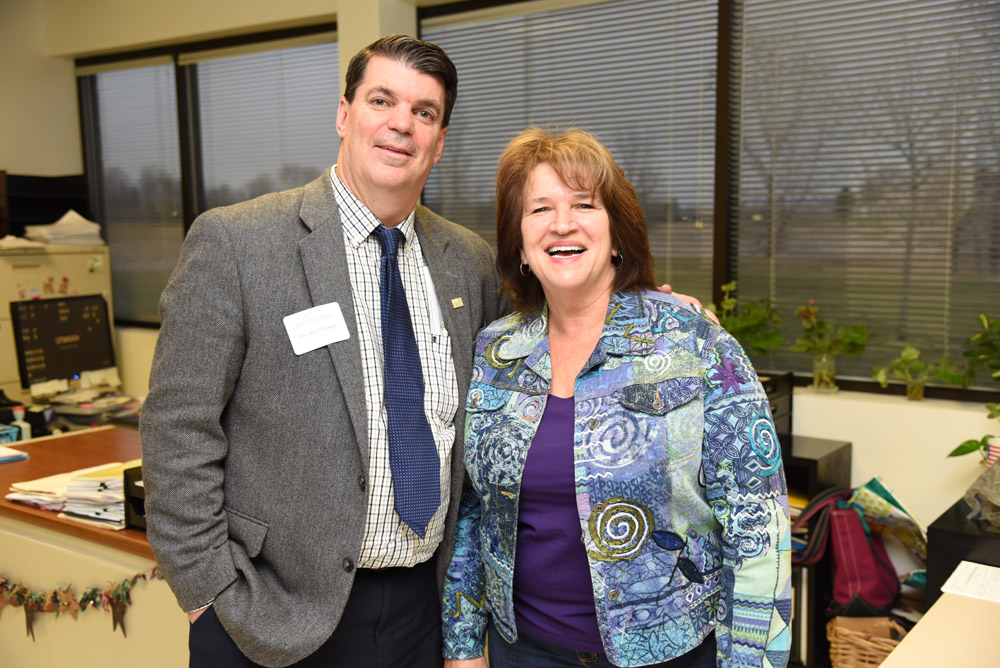 Advantages for Chassix Employees
* Classroom Lectures (Theory and Practical Applications)
* Hands on Learning into Lab Practicum 
* Real Life Interaction with Instructors
Chassix Quality Manager
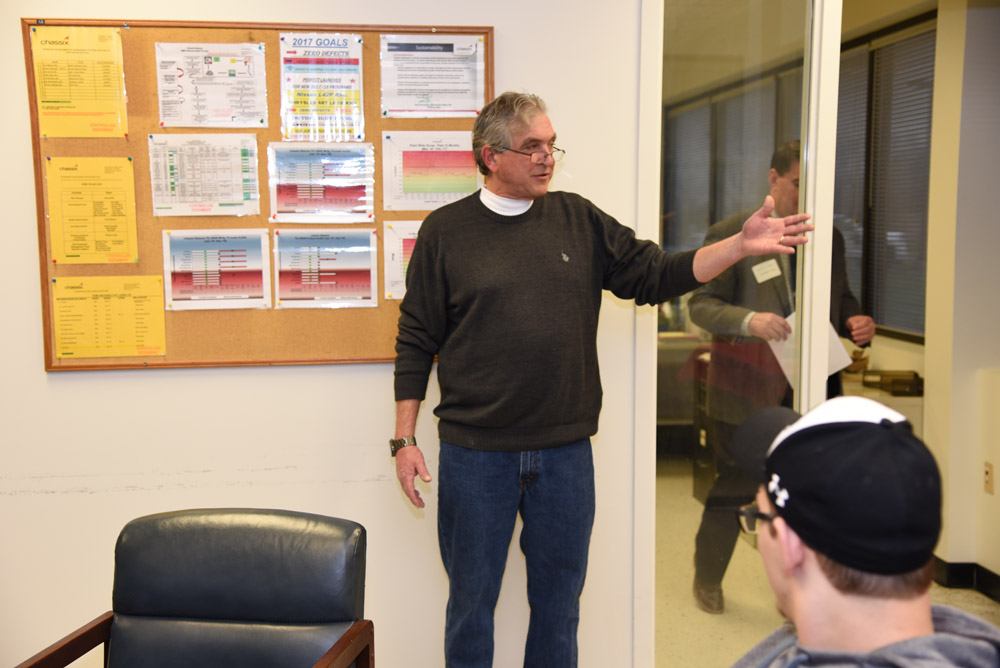 Chassix Quality Inspector
Practical Lab Learning with Metrology Measurement Tools
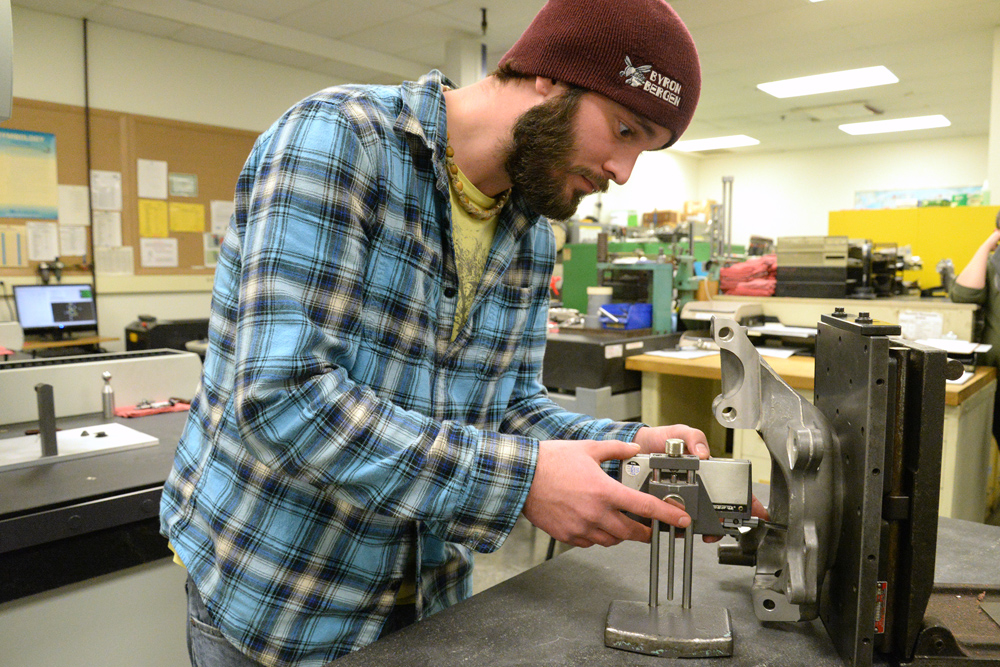 Graduation!
Certificates and Earning 3-Credit Hours of EGR117
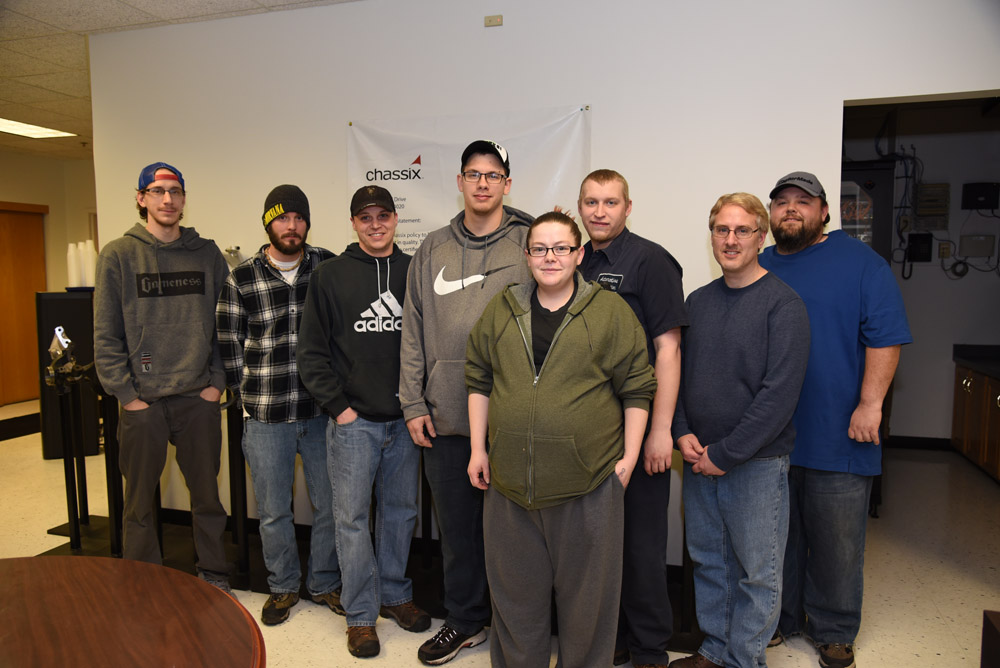 Pizza Time!!
Congratulations to All
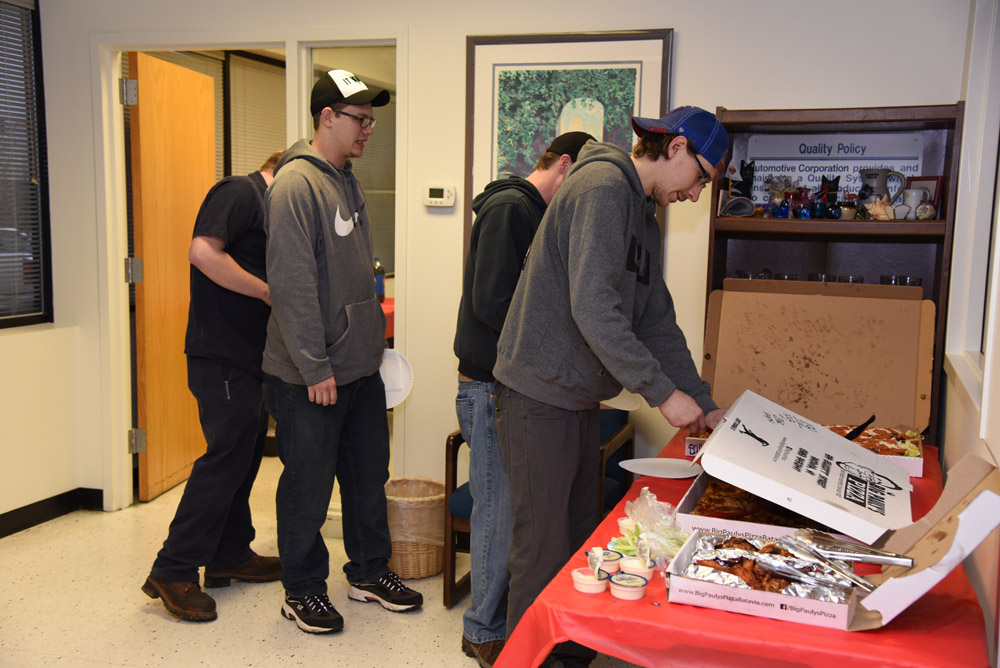 Questions?
Reid Smalley, Executive Director  
rjsmalley@genesee.edu

John McGowan, Director 
jmmcgowan@genesee.edu

The BEST Center (585) 345-6868